РЕДОСЛИЈЕД РАЧУНСКИХ ОПЕРАЦИЈА
Поновимо правила
Ако у изразу, без заграда, има операција сабирањa и множења, најприје се множи, а затим сабира.
Ако у изразу, без заграда, има операција одузимања и множења, онда се најприје множи, а затим одузима.
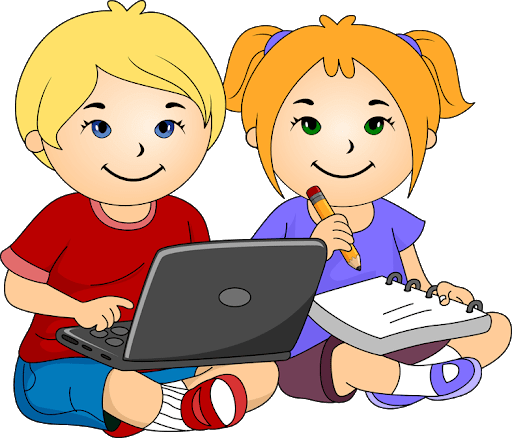 1. Израчунај:

                    38 + 30 = 68
                    31 – 12 = 19
                    48 - 35 = 13
                     56 + 17 = 73
38 + 6  5 =
31 – 4  3 =
8  6 – 35 =
7  8 + 17 =
2. Oд броја 74 одузми производ 
    бројева 6 и 4.

     74 – 6  4 = 74 – 24 = 50
3. Први сабирак је производ бројева 4 и 8, а други сабирак је број 34. Израчунај збир.

  4  8 + 34 = 32 + 34 = 66
4. Кројач је имао 40 m материјала. Сашио је 4 одијела и за свако је потрошио по 3 m. 
    Колико је метара материјала остало?

    40 – 4  3 = 40 – 12 = 28

   Одговор: Остало је 28 метара материјала.
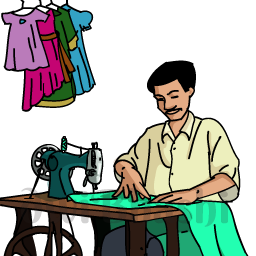 Задатак за самосталан рад
За колико је производ бројева 6 и 9 мањи од броја 93?

 Горан је имао 7 кликера, а Марко 6 пута више. Колико кликера имају заједно?
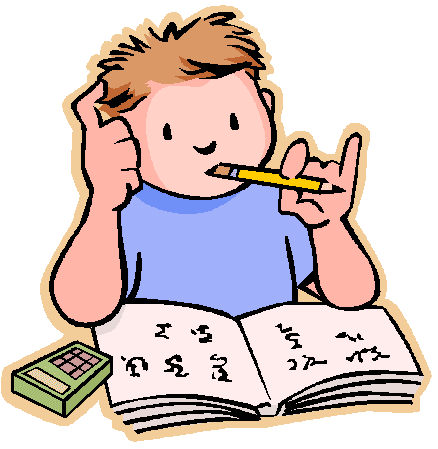